Виробничий і технологічний процеси
Структура виробничого процесу
Класифікація технологічних процесів
Структура технологічного процесу
Установ
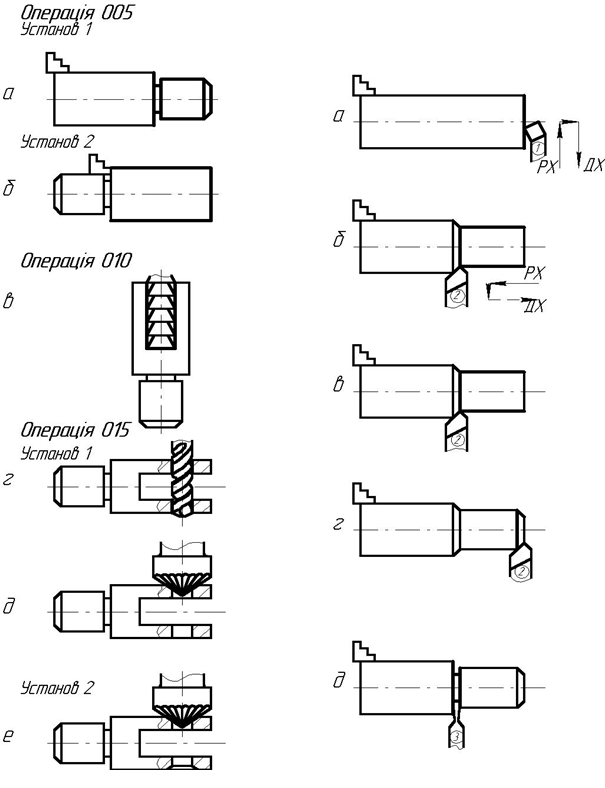 Перехід
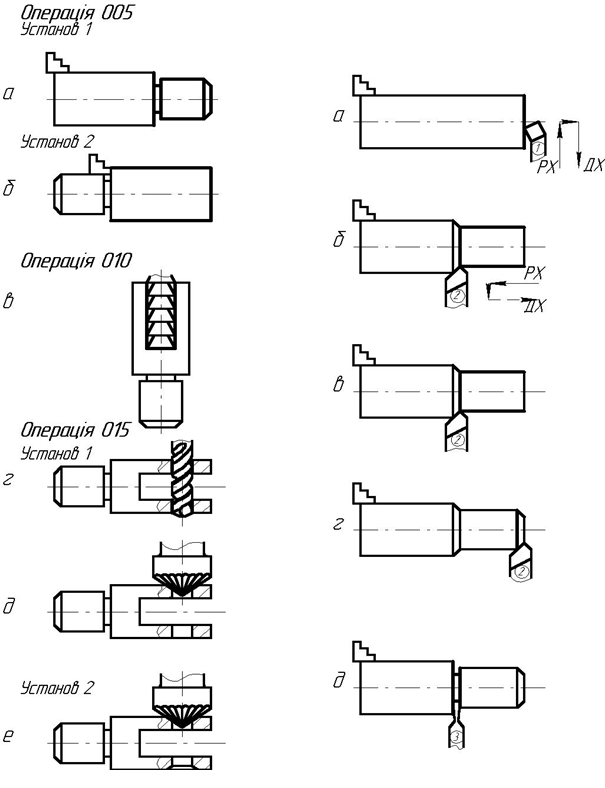 Робочий та допоміжний хід
де  РХ – робочий хід,  
ДХ – допоміжний хід
Схема елементів технологічного процеса виготовлення валика:
Позиція
Операційний ескіз
Схема формування комплексної деталі